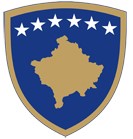 КАЗНАЧЕЙСТВО
Республики Косово

22 мая 2018 г.
Тирана
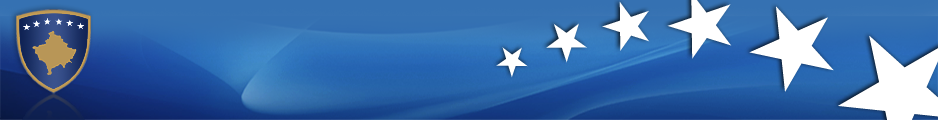 Государственное Казначейство Косово
Закон об управлении государственными финансами и распределении ответственности в этой сфере предоставляет Казначейству значительную автономию внутри Министерства финансов
Применяет кассовые принципы учета (принятые IPSAS)
Действует через Единый казначейский счет (1999 г.) 
Использует единый план счетов
Обязанности Казначейства – т.н. основные функции:
Учет, отчетность и мониторинг
Управление операциями и системой (КИСФУ)
Управление ликвидностью и долгом
ИТ и административная поддержка
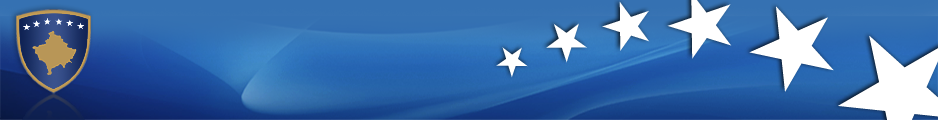 Инструменты мониторинга эффективности
Инструменты мониторинга основаны на вторичных нормативных документах (подзаконных актах)
Показатели для мониторинга эффективности устанавливаются на основе стратегического плана и целей (колич. и качеств.)
Основные показатели, рассчитываемые в рамках КИСУФ:
Уровень исполнения бюджета по экономическим категориям. (BI)
Доля долга в ВВП (16%) лимит 40%
Задолженность/просрочка> 30/60 дней (начисленная): 4,2%
Время обработки транзакции (поэтапно)
Dзадержки в исполнении платежей (после 30 дней)
Ошибочная классификация расходов по категориям
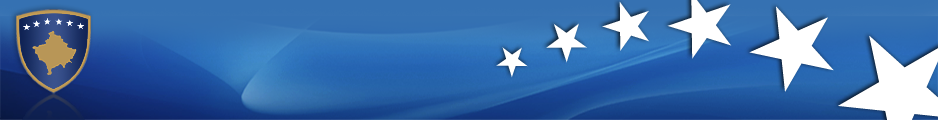 Схема выделения грантов за эффективность (новый стимул)
Грант за эффективность для местных органов власти (38) впервые введен в 2018 г.
Софинансирование: государственные бюджетные средства и средства DEMOS (швейцарская поддержка сотрудничества)
Необходимо обеспечить соответствие минимальным критериям (показателям):
Исполнение по расходам минимум 75% от капиталовложений (n-1)
Отчет национального управления аудита (n-1) как минимум с неизмененным заключением (с тематическим целевым упором)
Отстраненные от должностей муниципальные чиновники в связи с обвинениями
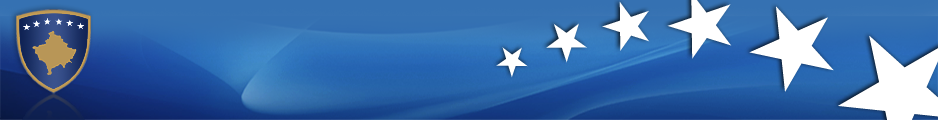 Оценки PEFA
Первая оценка PEFA (ГРФП)  в 2007 г. – проведена Всемирным банком при поддержке DFID, ЕС, МВФ, SIDA,
(2009 г.) – понимая важность оценки PEFA, Правительство сформировало координационный комитет и секретариат для проведения оценки PEFA, 
(2013 г.) – будучи приверженным непрерывным реформам в системе государственных финансов, Правительство вновь сформировало координационный комитет и секретариат для проведения оценки PEFA, 
(2015) – проведена ЕС при поддержке Правительства
Следующая оценка PEFA планируется на 2018 г.